Metali i metalurgija
7. Razred
Tehnička kultura
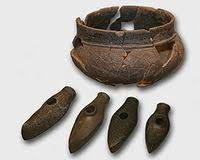 Početci…
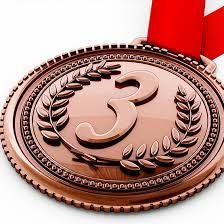 Bakreno doba
Poznavanje i uporaba metala seže u daleku prošlost, čak 6000 godina prije Krista. 
Zbog njihove važnosti i povijesna razdoblja su nazvana po njima (bakreno, brončano, željezno)
Zbog dobrih mehaničkih svojstava rabe se za proizvodnju alata, strojeva, različitih nosivih konstrukcija, prijevoznih sredstava.
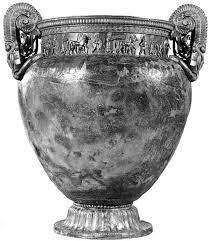 Brončano doba
Željezno doba
Metali i legure
Svi su metali, osim žive, na sobnoj temperaturi u čvrstom stanju, dobri su vodiči električne struje i topline. Sivkaste su boje, osim zlata i bakra.
Metali su u prirodi rijetko samorodni (ne nalaze se u čistom stanju), već se dobiju preradom iz ruda.
Većina metala u čistom stanju ima loša mehanička svojstva. Radi poboljšanja svojstava metali se miješaju s drugim metalima ili nemetalima te tako nastaju legure ili slitine.
Najčešće se rabe legure:- bronca (smjesa bakra i kositra)- mjed (smjesa bakra i cinka)- legura za meko lemljenje (smjesa olova i kositra)- čelik (željezo sa smanjenom količinom ugljika   ispod 2 posto i drugim elementima).
Proizvodiizrađeniod legura
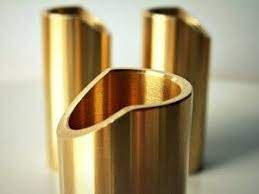 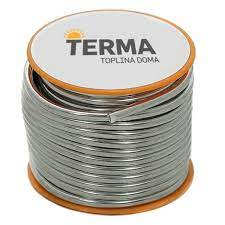 Metalurgija
Metalurgija je znanost koja se bavi proizvodnjom metala iz ruda.
Prema vrsti metala metalurgija se dijeli u dvije skupine:- crna metalurgija- obojena metalurgija.
Ljevaonica aluminija
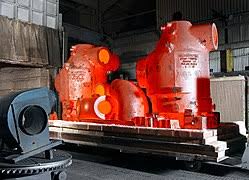 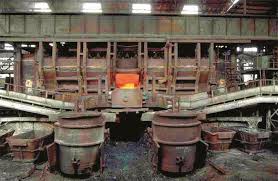 Crna metalurgija
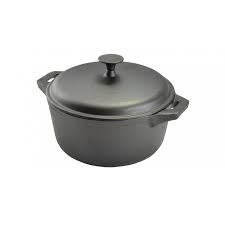 Proizvod od lijevanog željeza
Crna metalurgija proučava postupke prerade i primjene željeza i legura željeza. 
Preradom željeznih ruda (najčešće hematita i magnetita) u visokim pećima, proizvodi se sirovo željezo. 
Sirovo željezo ne sastoji se isključivo od željeza nego sadržava i druge spojeve koje se nazivama nečistoćama. Stoga je nepogodno za obradu ili primjenu te se prerađuje kako bi se dobio čelik i lijevano željezo.
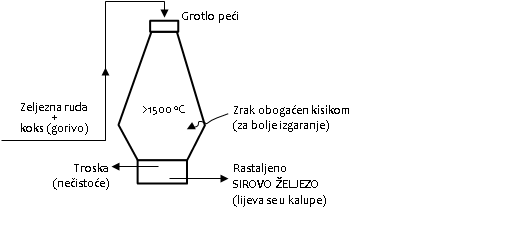 Čelik je legura željeza (ima ga najviše). Obavezan sastojak čelika je i ugljik, ali ga mora biti manje od 2%.
Željezu i ugljiku dodaju se i drugi kemijski elementi, ovisno kakvo svojstvo čelika želimo dobiti. Tako čelik s više od 13% kroma ne hrđa - nehrđajući čelik (inoks).
Obojena metalurgija
Proučavanjem prerade i primjene obojenih metala bavi se obojena metalurgija. 

Obojene metale dijelimo na:
teške (olovo, bakar, cink…)
lake (aluminij, magnezij, titan…)
plemenite obojene metale (zlato, srebro, platina…)
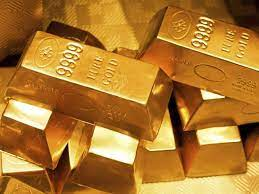 Proizvodi od obojenih metala
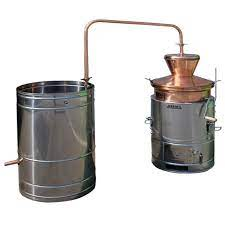 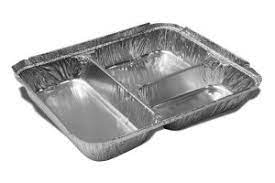 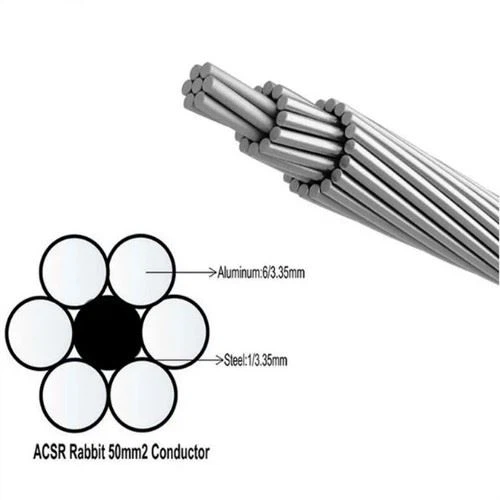 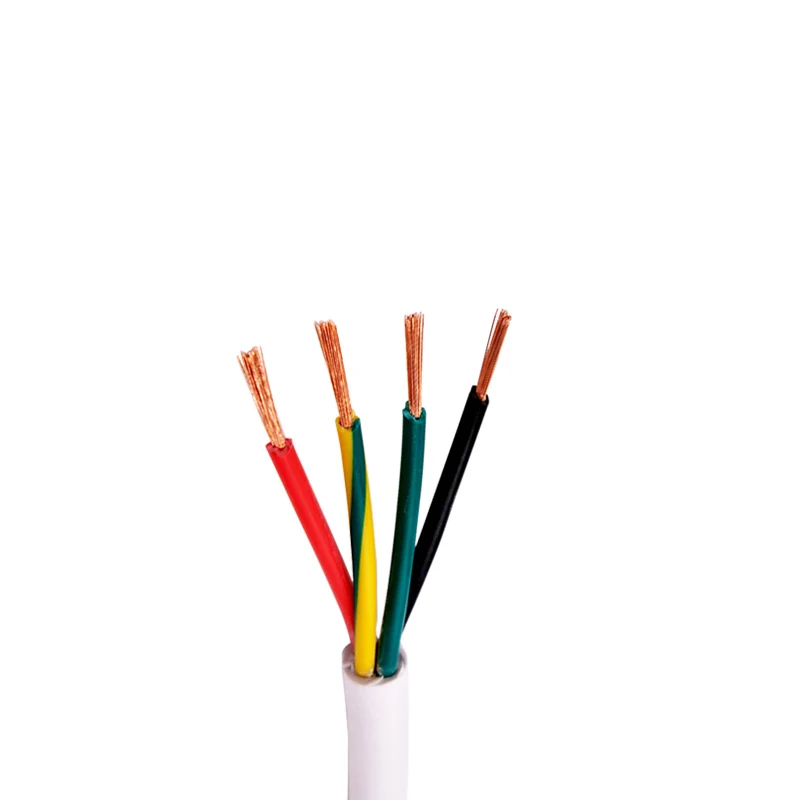 Svojstva metala
Uže dalekovoda jeod aluminija jer je lagan i dobro vodi struju.
Svojstva metala - skupine: 
fizikalna
kemijska
mehanička
tehnološka


FIZIKALNA SVOJSTVA
dobra vodljivost električne struje (srebro je najbolji vodič, ali se najviše koristi bakar i aluminij) i topline
velika gustoća u odnosu na druge materijale
magnetna svojstva (željezo, nikal), daju se lako magnetizirati i imaju široku primjenu u tehnici.
Više od 90 % vodiča električne struje radi se od bakra.
Gustoća aluminija
2,7 kg / dm3
Gustoća bakra
8,9 kg / dm3
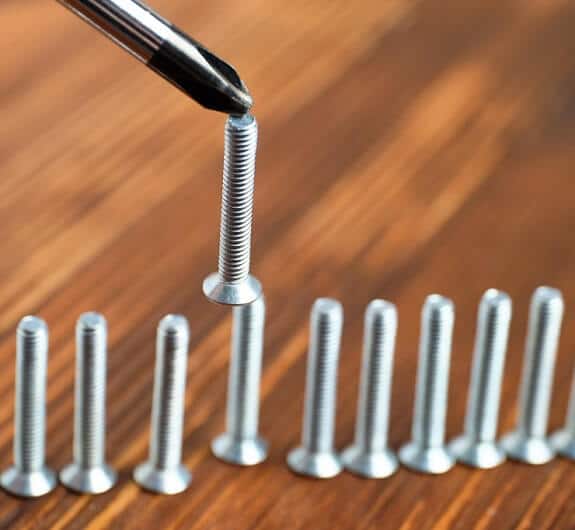 KEMIJSKA SVOJSTVA
Kemijska svojstva uvjetovana su njihovimkemijskim sastavom.
Najvažnija kemijska svojstva suotpornost na koroziju i vatrootpornost.       
Najpoznatiji oblik korozije jehrđanje željeza i čelika.Zbog djelovanja kisika na površini željeza stvara se hrđa koja štetno djeluje na mehanička i estetska svojstva željeza. 
Neki su metali prirodno otporni na koroziju (zlato, srebro, krom).   
Legura čelika koja ima više od 13% kroma naziva se nehrđajući čelik, također je otporna na koroziju. 
Većina metala su vatrootporni te ne gore.
Jedini metali koji su zapaljivi su magnezij, aluminij i natrij.
Savijanje žice odčelika
Savijanje žice od aluminija
Mehanička svojstva
10 x
4 x
100 N
20 N
Mehanička svojstva metala su čvrstoća, tvrdoća, žilavost, elastičnost i plastičnost.
Čvrstoća je otpor materijala prema promjeni oblika i loma.
Tvrdoća je otpor materijala prema prodiranju drugog tijela u njegovu površinu.
Žilavost je otpornost materijala na lom zbog uzastopnih deformacija.
Elastičnost je svojstvo materijala da promijeni oblik pod djelovanjem vanjske sile i da se nakon prestanka djelovanja sile vrati u prvobitni položaj.
Plastičnost je svojstvo materijala da trajno zadrži oblik dobiven djelovanjem vanjske sile.
500 N
Ispitivanje čvrstoće i žilavosti
500 N
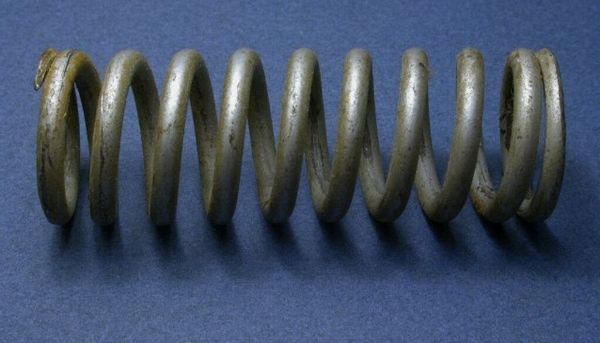 Olovo
Čelik
Ispitivanje tvrdoće
Elastičnost
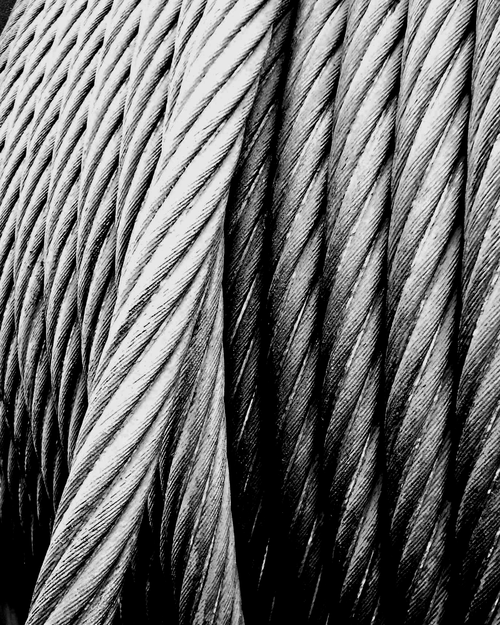 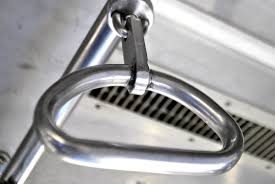 Metali i legure razlikuju se po svojim mehaničkim svojstvima. Primjerice, čelik ima veliku čvrstoću, žilavost i elastičnost te se zato najviše koristi.
 Olovo ima veliku plastičnost, ali malu čvrstoću i tvrdoću te se stoga rabi za izradu predmeta koji se moraju jednostavno oblikovati, a nisu izloženi mehaničkim opterećenjima. 
Od aluminija se izrađuju legure male gustoće i velike čvrstoće; primjenjuju se u proizvodnji zrakoplova (duraluminij), lakih nosivih konstrukcija, raketa…
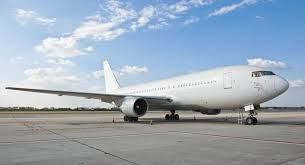 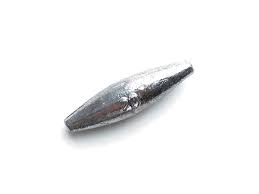 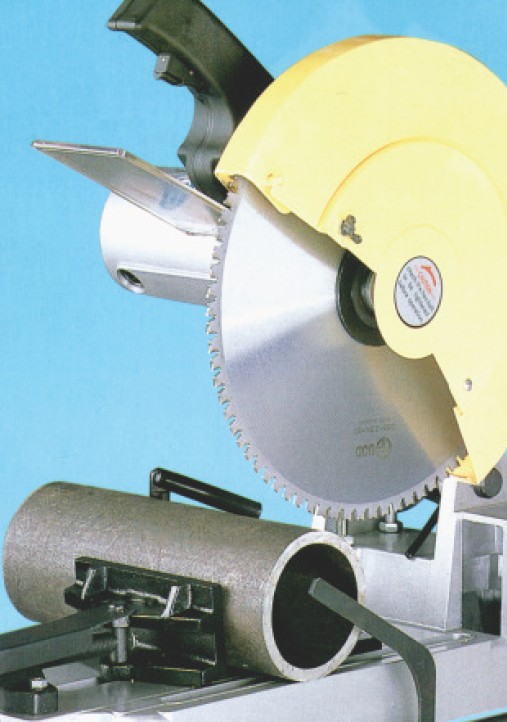 Tehnološka svojstva
Brušenje
Opisuju obradivost metala različitim postupcima obrade koji mogu biti:
bez odvajanja čestica (strugotine)
sa odvajanjem čestica (strugotine)
Kružna pila za piljenje
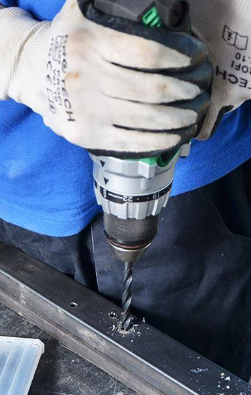 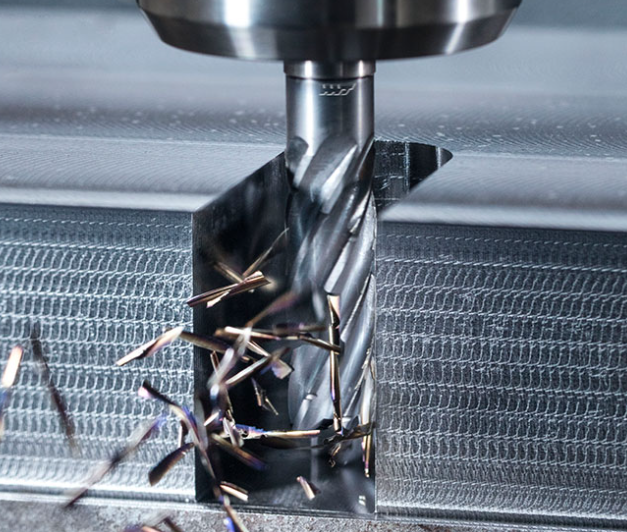 Glodanje
Bušenje
Obrada metala s odvajanjem čestica - strugotine

piljenje, tokarenje, bušenje, brušenje, glodanje
Pri postupku obrade odvajanjem čestica od metala se odvajaju čestice (strugotina) te se tako mijenja oblik i mjere metala koji se obrađuje.
Tokarenje
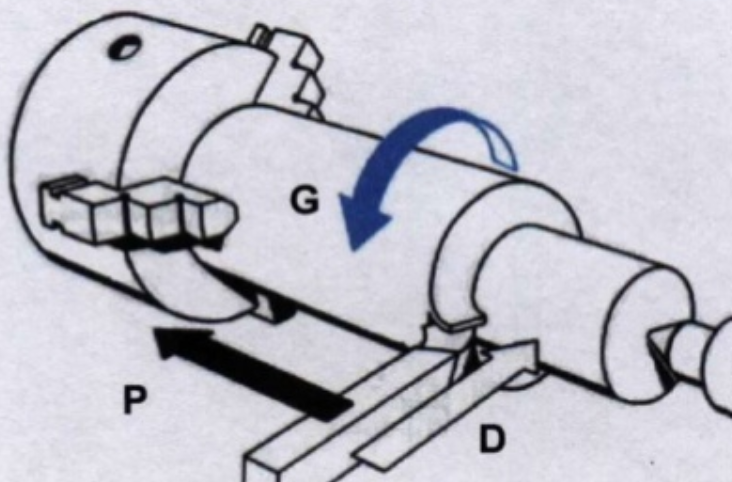 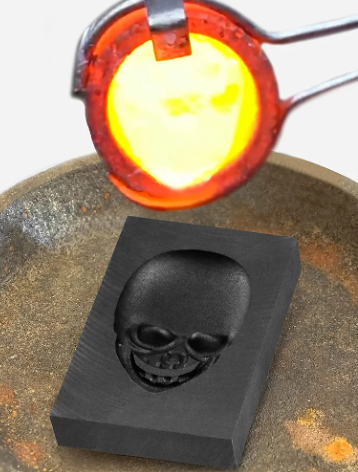 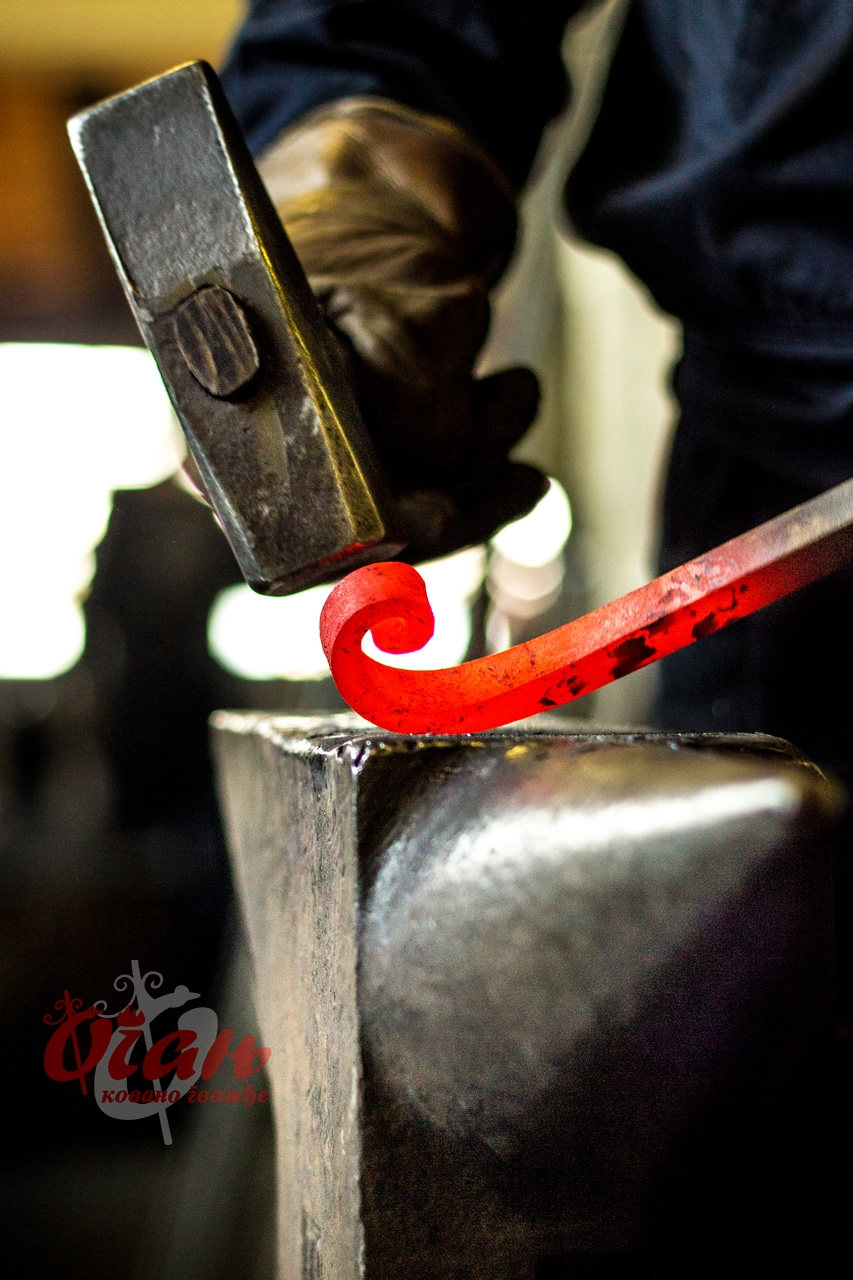 Obrada metala bez odvajanja čestica - strugotine
lijevanje, kovanje, valjanje, savijanje, rezanje, prešanje
Lijevnost je svojstvo metala da se u rastaljenom stanju može ulijevati u kalupe te nakon hlađenja poprimiti oblik kalupa.
Kovnost je svojstvo metala da se da oblikovati vanjskom silom (najčešće udarcima čekića u užarenom stanju metala).Zbog tog se svojstva legure i metali koji se daju kovati(čelik, bakar, zlato…) nazivaju i kovinama.
Lijevanje u kalup
Kovanje
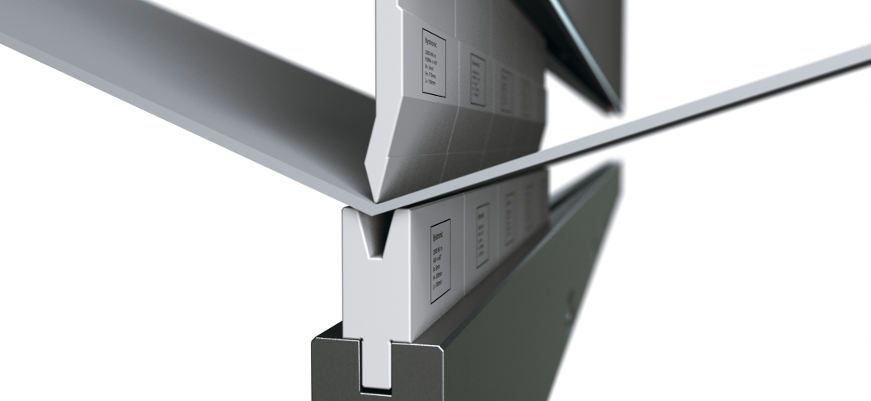 Savijanje lima
Valjanje lima
Prešanje u kalupu
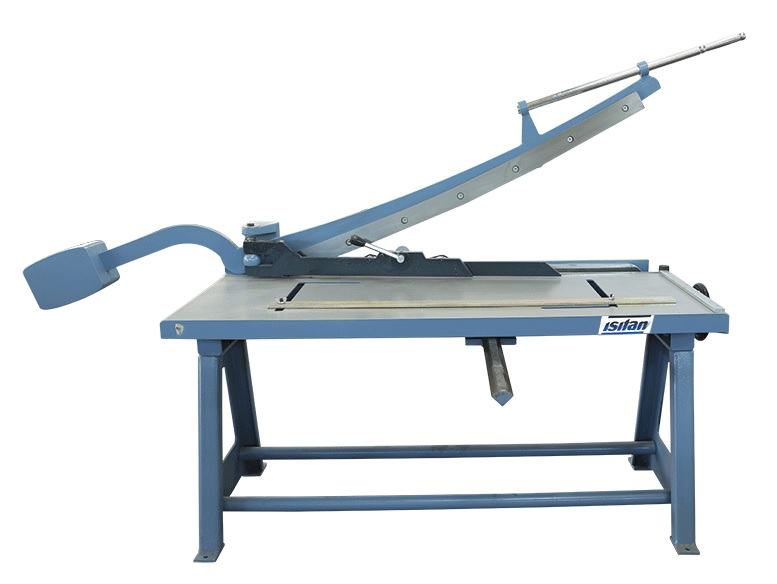 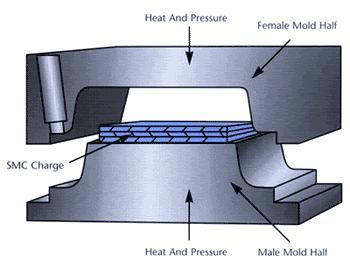 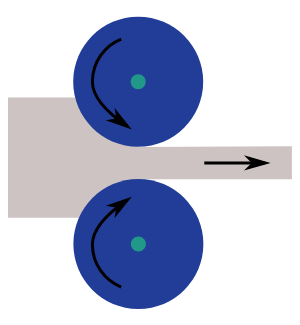 Rezanje lima
Zanimanja u metalskoj industriji
Neka od zanimanja u metalskoj industriji su: bravar, limar, alatničar, zavarivač, tokar, ljevač, strojarski i metalurški tehničar, inženjer strojarstva, inženjer metalurgije…
Bravar izrađuje metalne konstrukcije, obrađuje metalne limove i profile te izvodi razne montažne radove.
Poslove rezanja i krojenja lima, obradu savijanjem te izradu proizvoda od lima obavljaju limari.
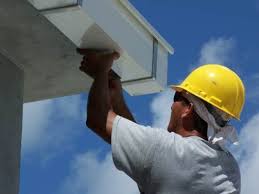 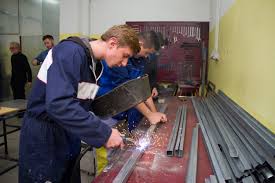 Zavarivači spajaju metalne dijelove u nerastavljivu vezu. 
Poslovi tokara i glodača ubrajaju se u skupinu obrade metala odvajanjem čestica.


Strojarski tehničari i inženjeri strojarstva obavljaju poslove projektiranja alata i alatnih strojeva, motora i različitih strojarskih konstrukcija. Strojarski tehničari izrađuju i skice i jednostavnije projekte, a inženjeri strojarstva rade složenije poslove konstrukcije alata i strojeva.
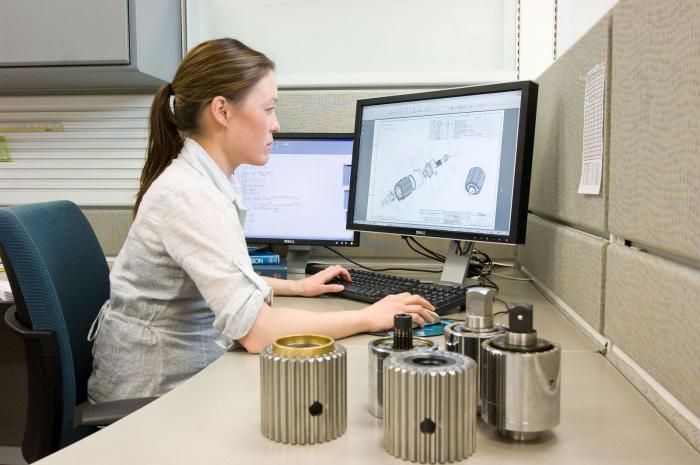 Spajanje metalnih dijelova
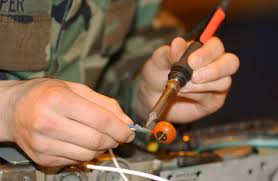 Spojeve metalnih dijelova dijelimo u dvije skupine:
rastavljivi spojevi - vijcima
nerastavljivi spojevi:lemljenje, zakivanje, zavarivanje i lijepljenje
Za trajne spojeve metalnih dijelova rabe se nerastavljivi spojevi, a ako se dijelovi trebaju rastavljati koriste se vijci.
Lemljenje
Zavarivanje
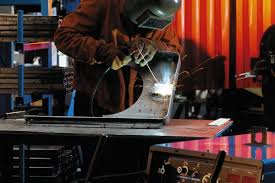 Vijak s maticom
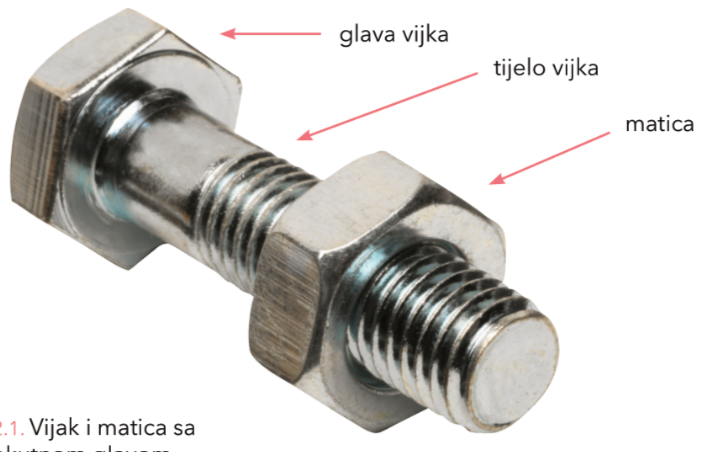 Zakovice
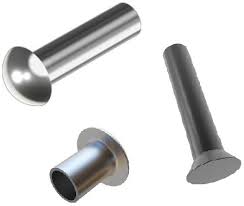 Rastavljivo spajanje vijcima
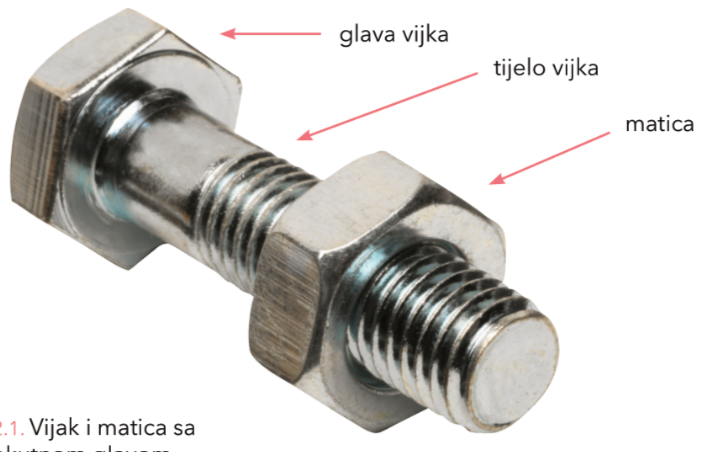 Vijčani spojevi najčešći su način spajanja elemenata strojeva, jer se dijelovi strojeva moraju po potrebi rastaviti. 
Glavni elementi vijčanog spoja su vijak i matica.Vijak se sastoji od tijela vijka s navojem i glave vijka.U provrtu matice urezan je navoj.
Osim vijaka sa šesterokutnom glavom rabe se i vijci koji imaju glavu s urezanim utorom (križni, ravni, inbus, torx…)
Alat koji se koristi za pritezanje vijka (i matice) ovisi o obliku glave vijka ili vrsti utora na glavi vijka.
Radi osiguranja od odvrtanja postavljaju se podloškeili se osiguranje izvrši s 2 matice.
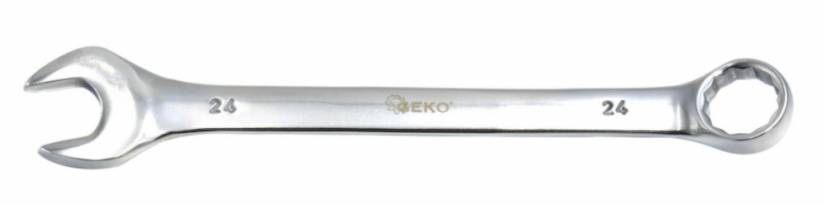 Viličasto - okasti ključ
za šesterokutne glave vijka i matice
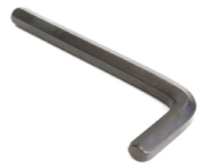 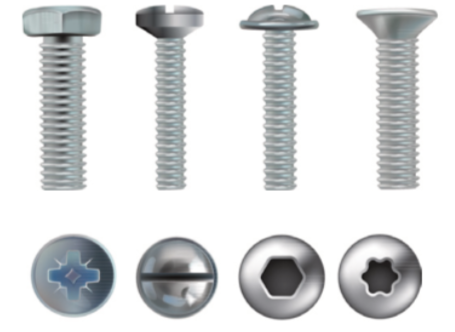 Imbus ključ
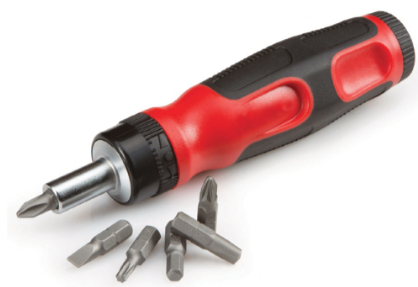 Odvijač s izmjenjivim nastavcima zautore naglavi
Križni utor
Ravni utor
Imbus utor
Torx utor
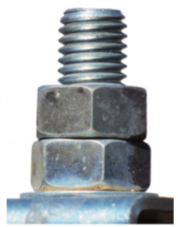 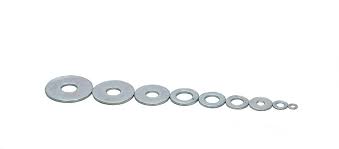 Nerastavljivo spajanje zakovicama
Tijekom zakivanja tijelo zakovice se provuče kroz provrte na elementima i na slobodnoj strani oblikuje druga glava pomoću oblikača i čekića čime se postiže čvrsta i nerastavljiva veza.
Ako se na jednoj strani spoja ne može pristupiti alatom za oblikovanje, rabe se slijepe zakovice s trnom (POP zakovice). Tijekom spajanja zakovica se umetne u provrt i posebnim se alatom izvlači trn. Trn pri izvlačenju raširi drugu stranu zakovice, oblikuje završnu glavu i otkida višak trna zakovice.
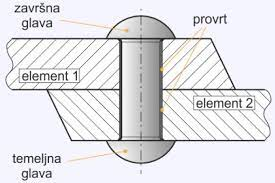 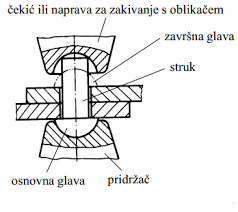 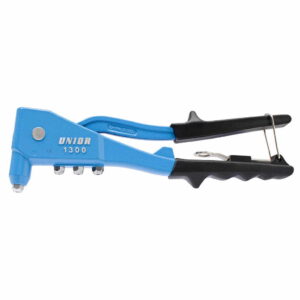 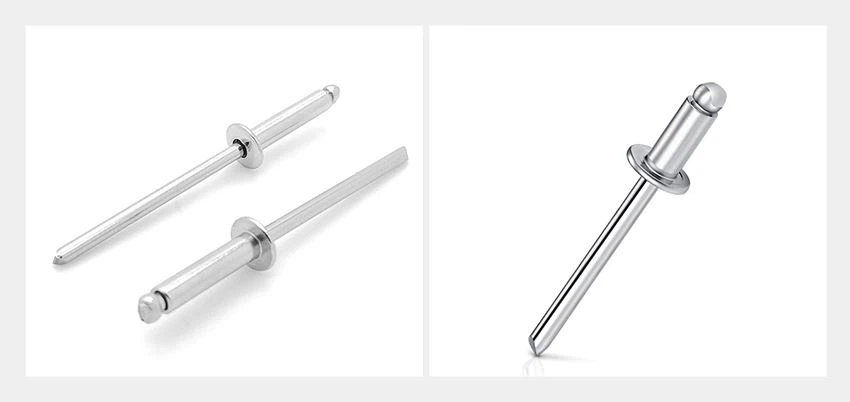 Nerastavljivo spajanje lemljenjem
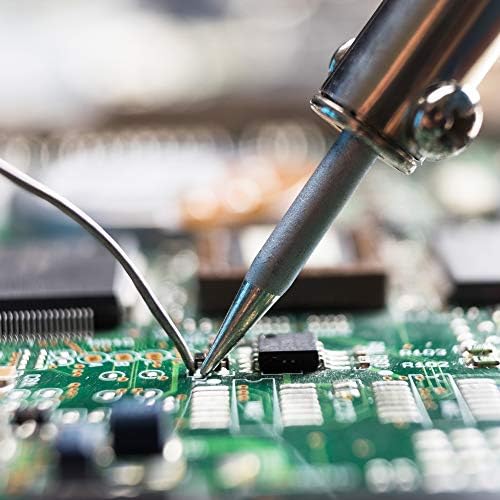 Lemljenje je postupak spajanja metalnih dijelova taljenjem dodatnog metala - lema.
Talište lema mora biti niže od tališta metala kojeg spaja.
Prema temperaturi taljenja lema lemljenje se dijeli na meko i tvrdo.
 Za meko lemljenje rabe se lemovi od legura kositra i olova, čija je temperatura tališta do 450ºC.
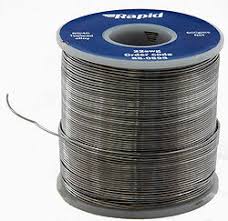 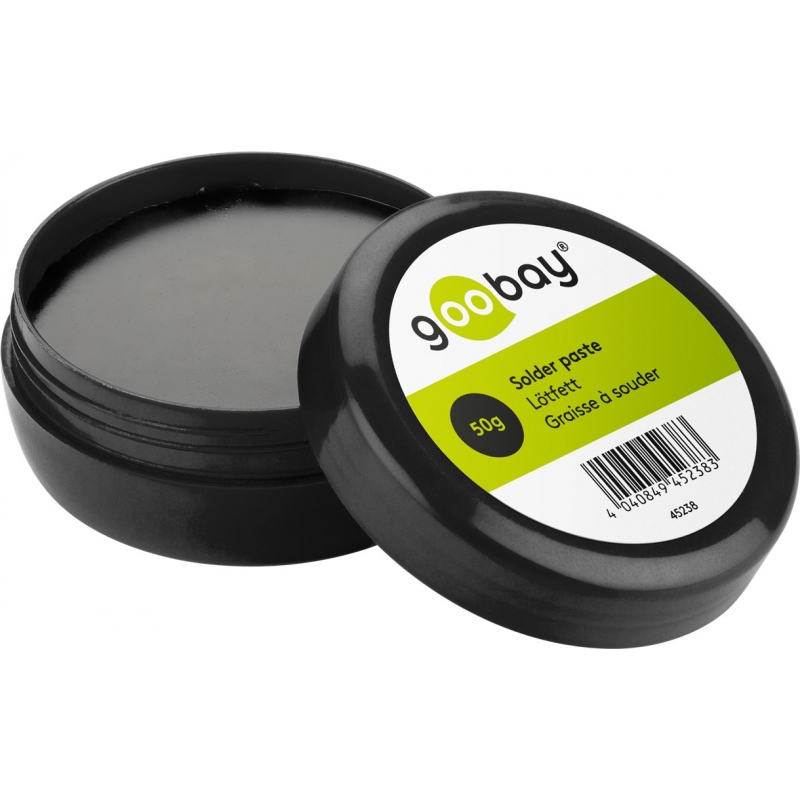 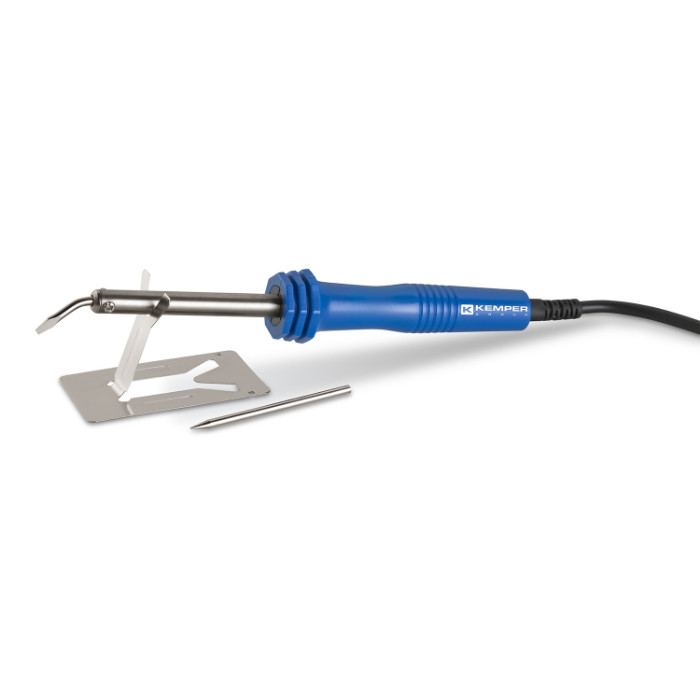 Nerastavljivo spajanje zavarivanjem
Zavarivanjem se ostvaruju čvrsti spojevi metala. 
Zavarivanje taljenjem izvodi se tako da se materijal koji se zavaruje i dodatni materijal zagriju do temperature taljenja, izgaranjem plina ili djelovanjem električne struje.
Pri PLINSKOM ZAVARIVANJU taljenjem temperatura potrebna za zavarivanje postiže se izgaranjem smjese plina acetilena i kisika. 
Plinovi se čuvaju u čeličnim bocama pod tlakom koje su cijevima spojene s plamenikom. U plameniku se plinovi miješaju i ispuštaju kroz mlaznicu. Smjesa se potom zapali i plamen usmjerava na materijal koji se zavaruje.
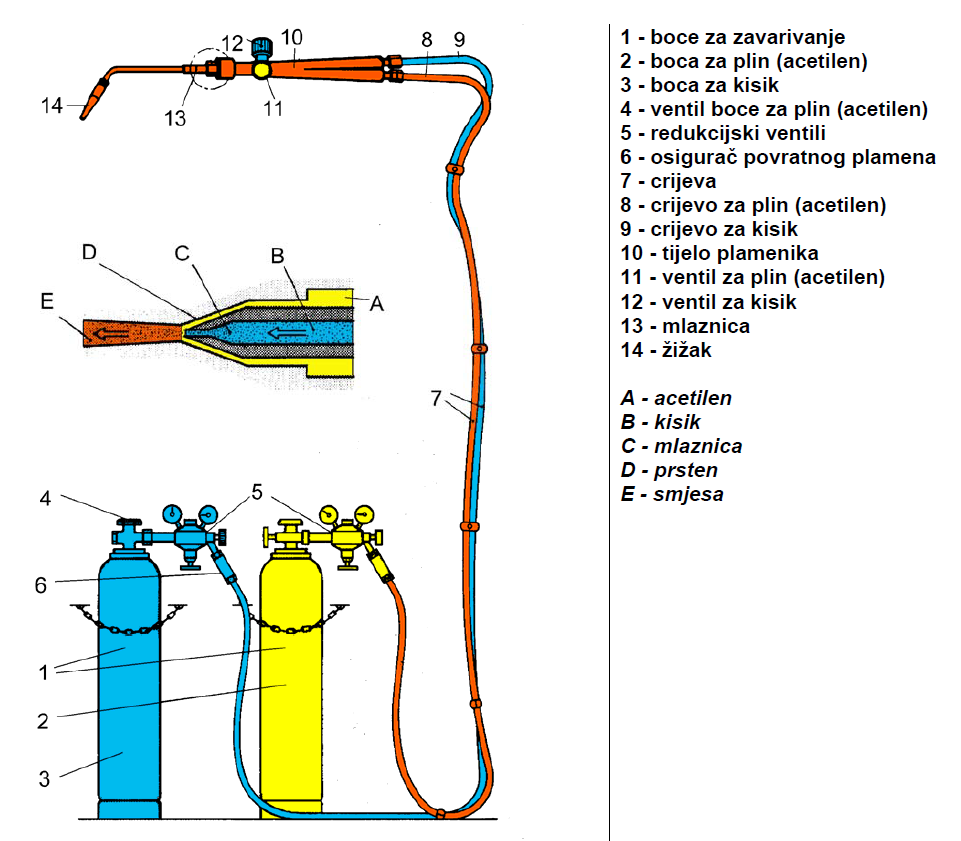 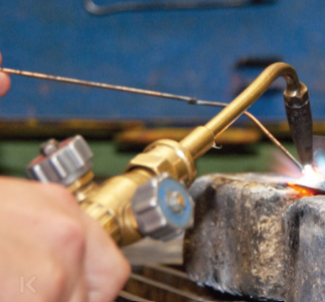 Žica za zavarivanje koristi se kao dodatni materijal, pri čemu njegova svojstva moraju biti slična svojstvu materijala koji se obrađuje.
ELEKTROLUČNO ZAVARIVANJE s obloženom elektrodom najučestaliji je način zavarivanja taljenjem. 
Uređajem za zavarivanje proizvedu se odgovarajući napon i električna struja koji omogućuju stvaranje električnog luka i temperaturu posebnu za taljenje elektrode i zavarivanje.

ELEKTROOTPORNO TOČKASTO ZAVARIVANJE najčešći je način zavarivanja pritiskom.
Rabi se pri spajanju tankih limova, npr.  pri izradi automobilske karoserije.
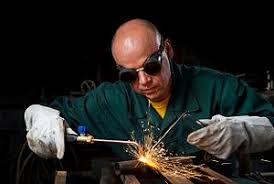 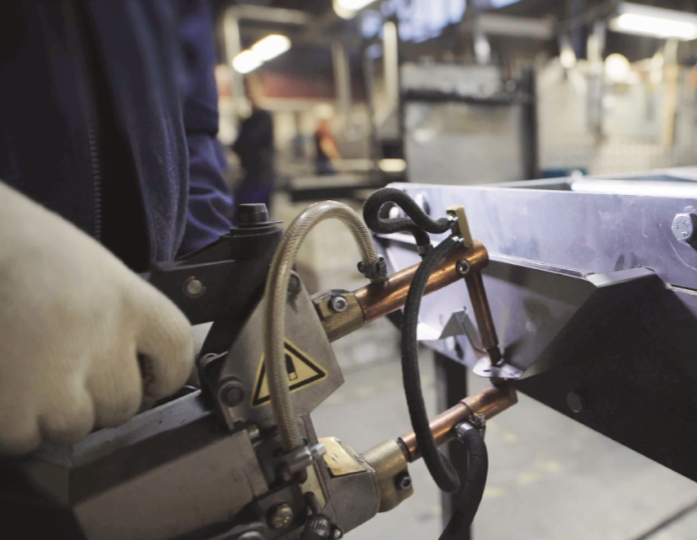 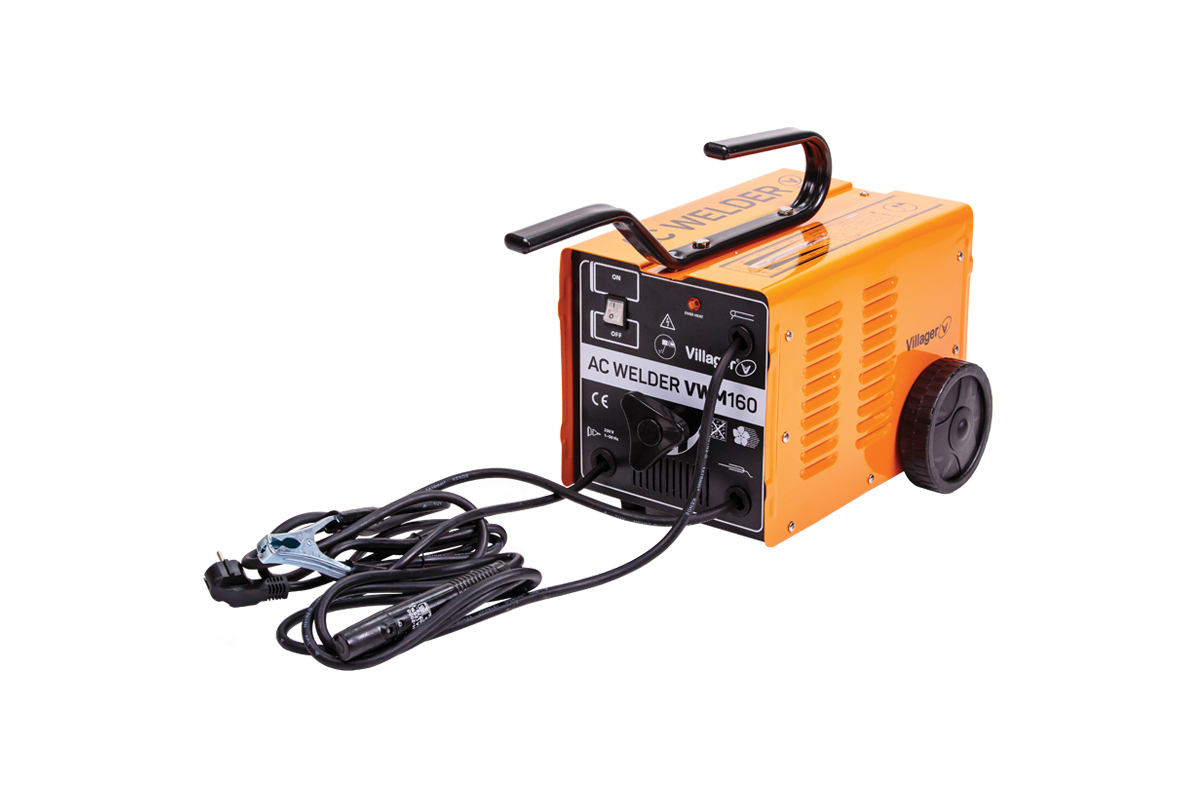 Zavarivanje je opasno i kako se zaštititi?
Tijekom zavarivanja stvaraju se opasni plinovi koji mogu oštetiti dišne organe. Pri elektrolučnom zavarivanju stvara se opasno ultraljubičasto zračenje,  a opasnost prijeti i od električnog udara.
Pri zavarivanju se obvezno moraju provoditi mjere zaštite na radu. Prostorije u kojima se radi moraju biti dobro provjetrene, a pri radu se mora rabiti zaštitna odjeća, obuća i maska.
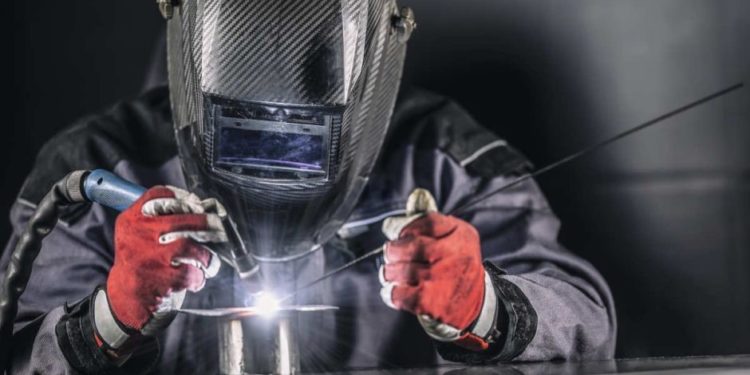 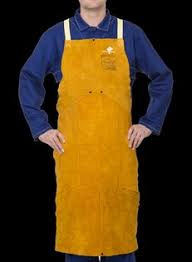 Nerastavljivo spajanje lijepljenjem
Spajanje lijepljenjem često se primjenjuje za spajanje tankih limova.
Najkvalitetniji spojevi metala ostvaruju se kemijskim reakcijskim ljepilima sastavljenim od dvaju materijala: bazne smole i katalizatora. Miješanjem tih dviju komponenata stvara se kemijska reakcija čime se ostvaruje čvrsta veza između materijala.
Dvokomponentno ljepilo
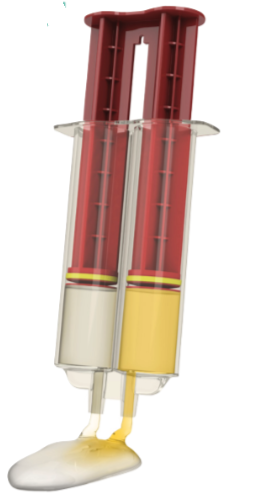